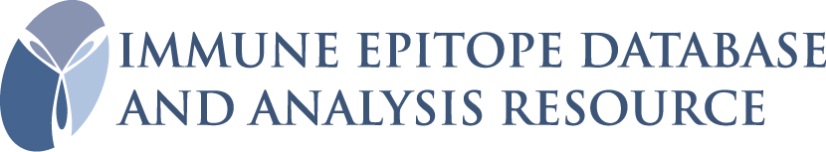 IEDB-AR 3.0: The Future of Tools
An integrated analysis platform
Presented by: J. Greenbaum
1
Outline
Motivations and vision
Lifecycle of a mhci prediction request
Live demo!
Tool integration (pipelines)
Plans and timeline
2
Motivations: Why a redesign?
Site navigation needs improvement
No linkage between/among current tools
Inconsistencies among tools
Outdated layout and aesthetics
We can do better!
3
What is the vision?
A complete re-thinking of the user experience
Users should feel at home and have immediate understanding
Power users should be able to perform complex workflows

Emphasis on:
Navigation
Simplicity
Consistency
Integration
Speed

Drawing upon familiar paradigms
REST APIs
JSON
Jupyter
4
Lifecycle of a mhci prediction request
/mhci
1 - prediction request
2 - request ID
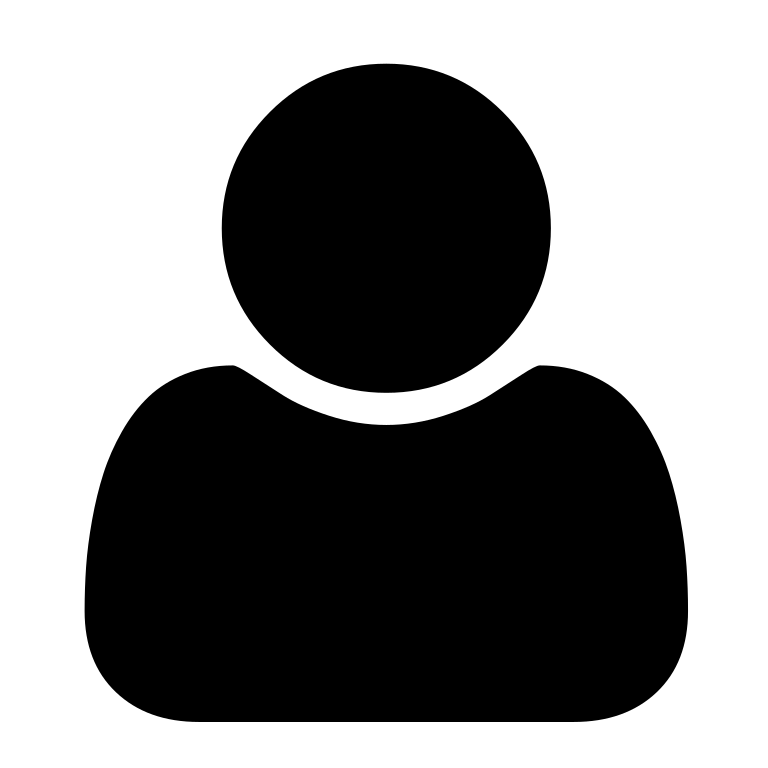 3 - request ID
4 - status / results
/get_results
5
‘/mhci’ endpoint allows for multiple predictors and returns request ID
POST
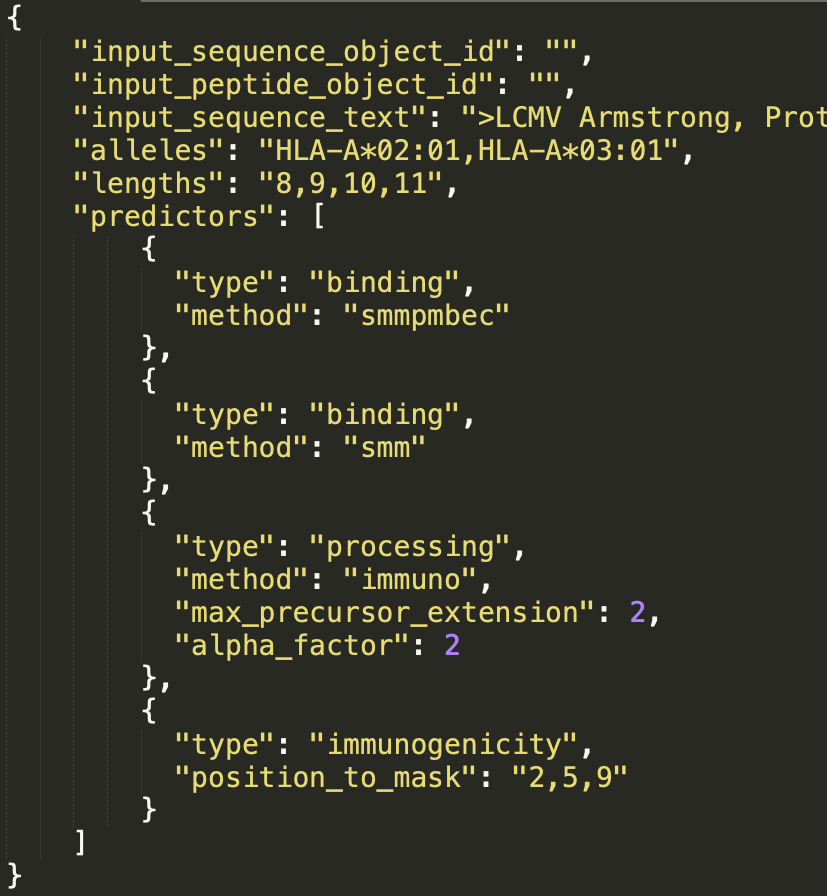 Success! 🙌
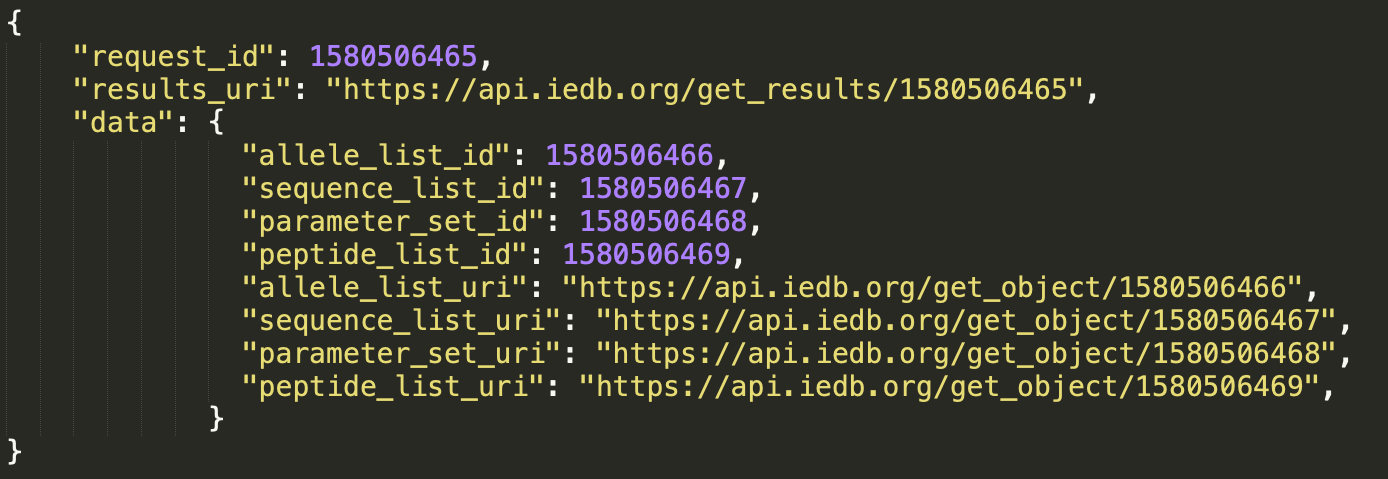 Validation error 😢
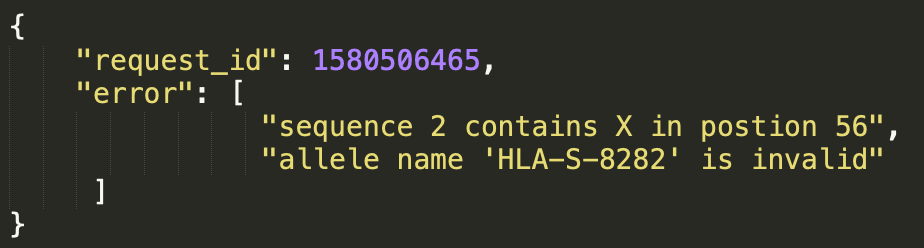 6
Request status and results retrieved through ‘get_results/’ endpoint
Nice! 😎
Waiting… 💤
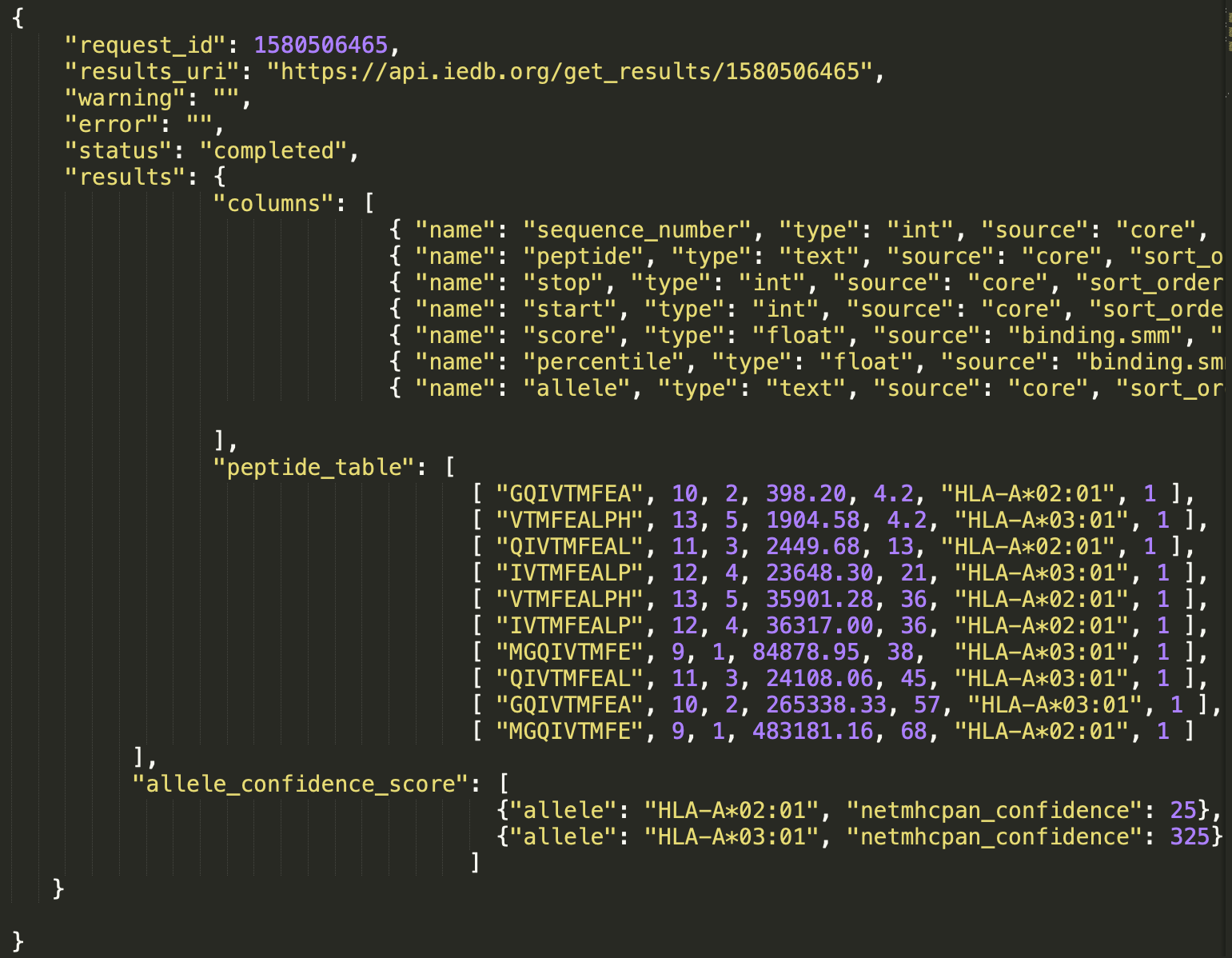 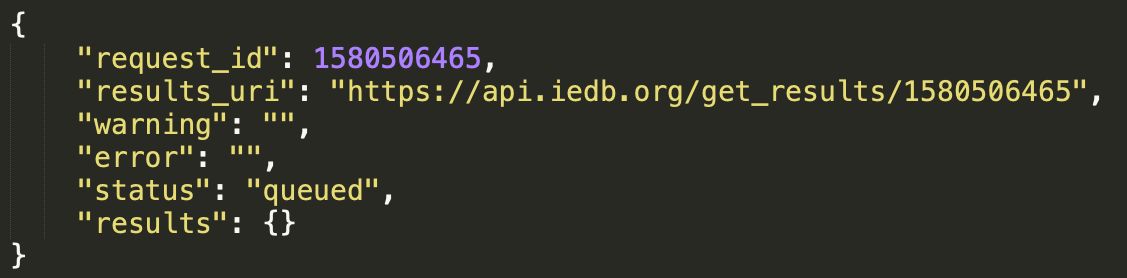 Error 💣
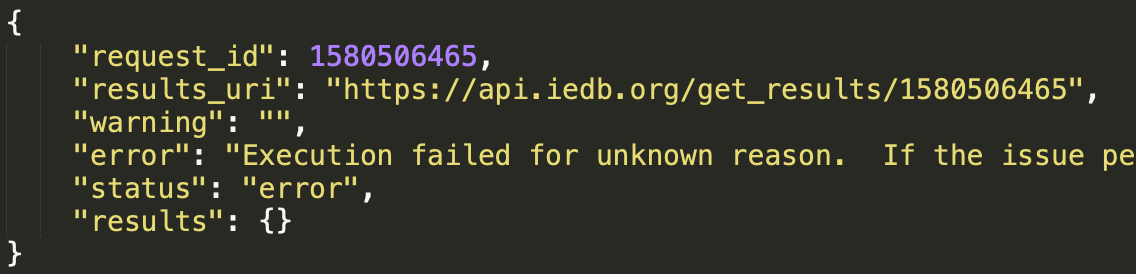 7
Live demo!
Clean and consistent APIs with interactive documentation:
https://iedb-ar-prototype.lji.org/docs/api/

T cell tool prototype:
https://iedb-ar-prototype.lji.org/t-cell-prediction
8
Pipelines will allow for tool integration
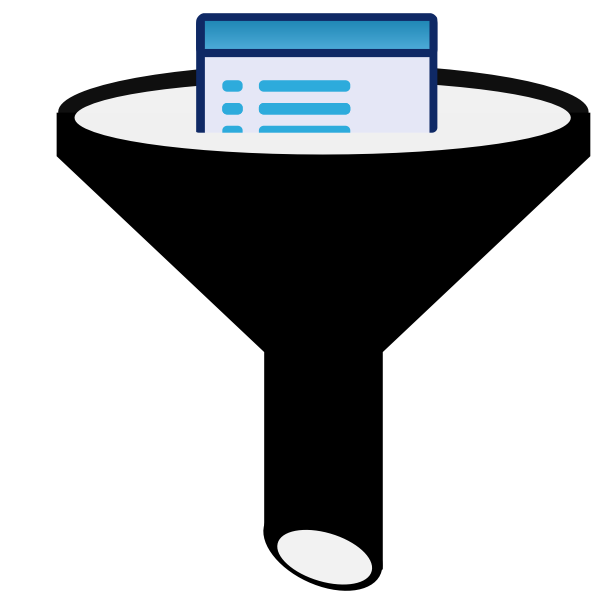 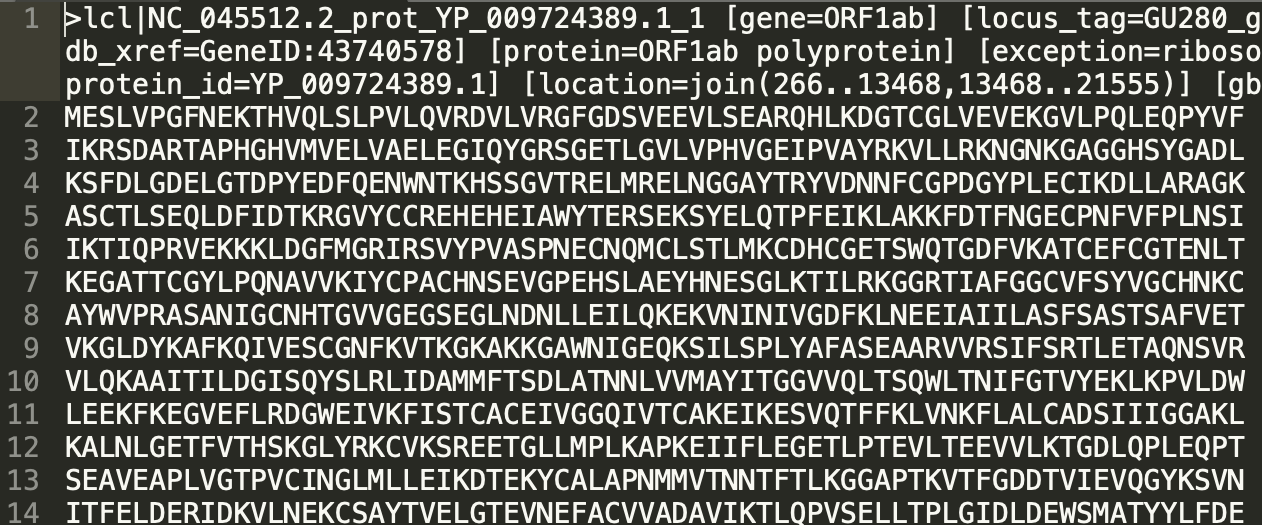 Immunome browser
fasta file with 12 proteins
1,500 top predicted binders
MHC I binding tool
Clustering tool
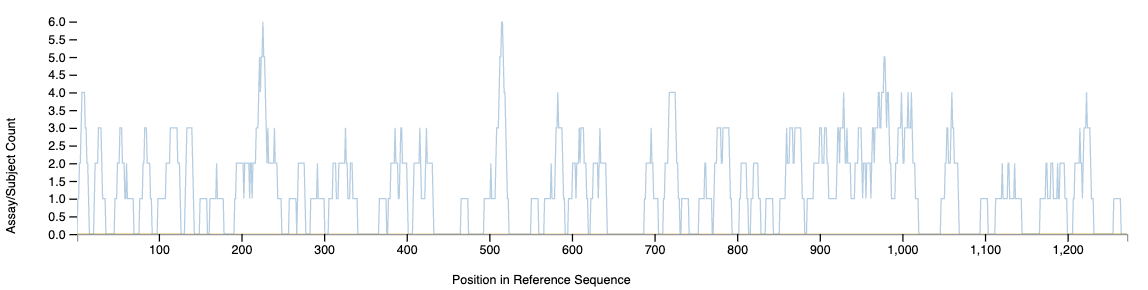 binding hotspots mapped to protein
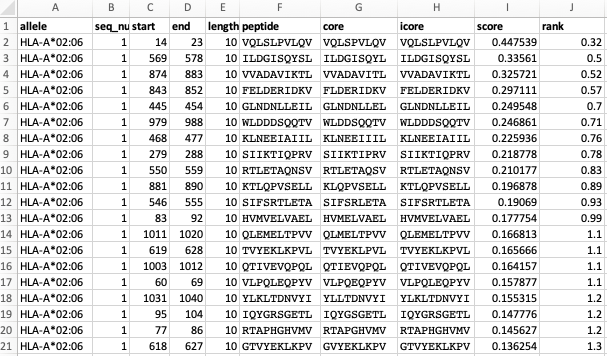 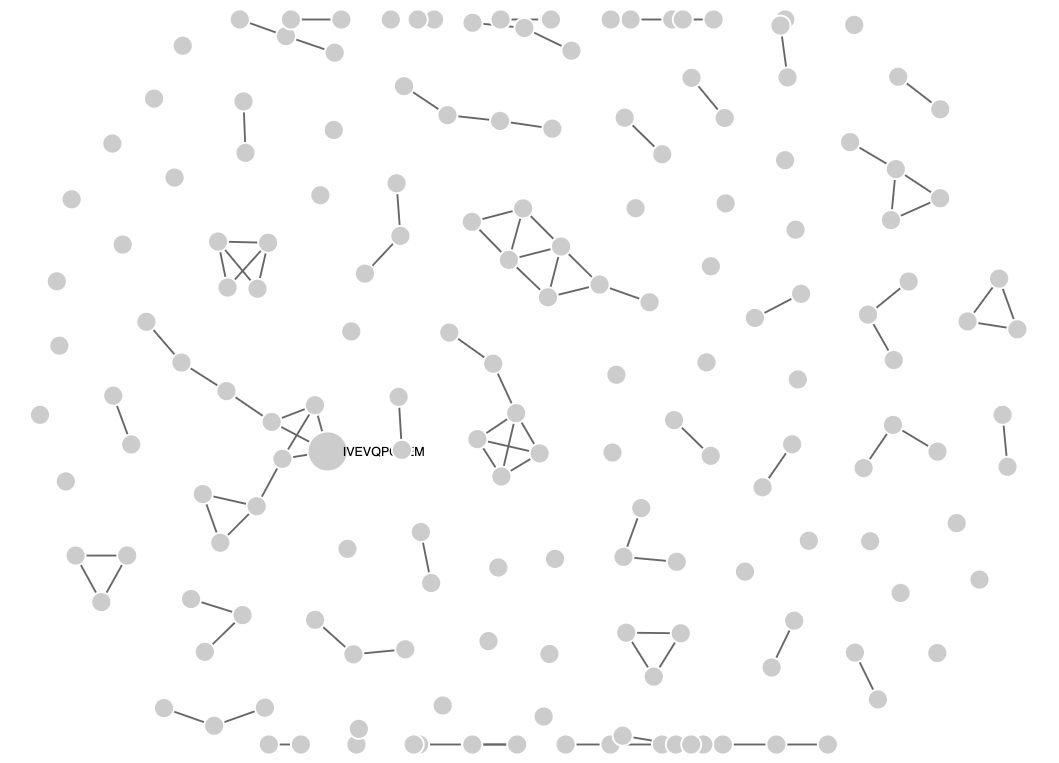 14,053 peptide:MHC binding predictions
126 peptide clusters
9
Plans and timeline
Other planned features
API access packages
Customizable output formats
Data and pipeline shareability
Curated pipelines
High performance cluster backend and queuing system

Key dates
Expert committee review and feedback - December 2020
T cell tool alpha site availability - Early 2021
Remaining tools to follow
10
Backup Screenshots Below
11
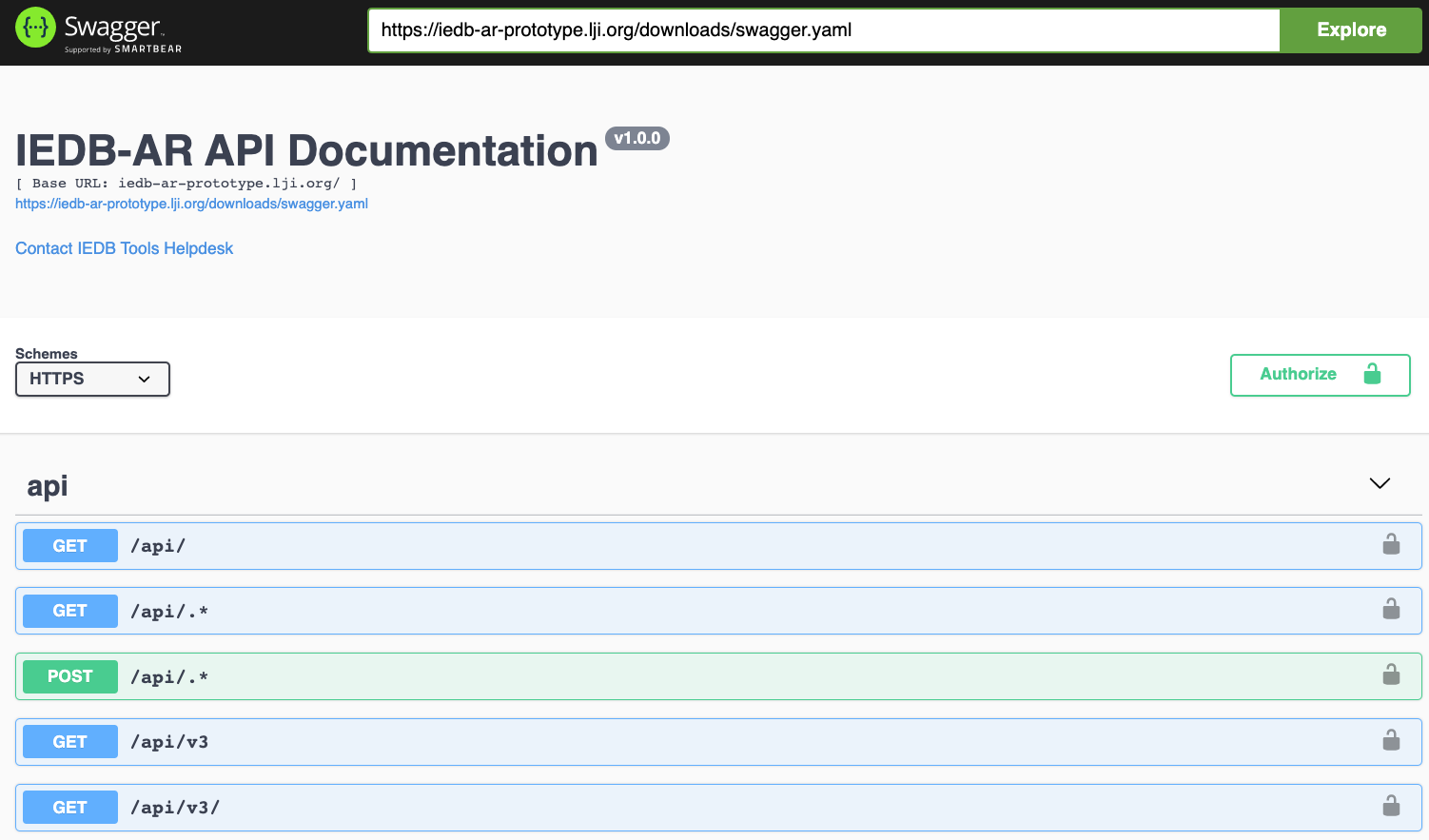 12
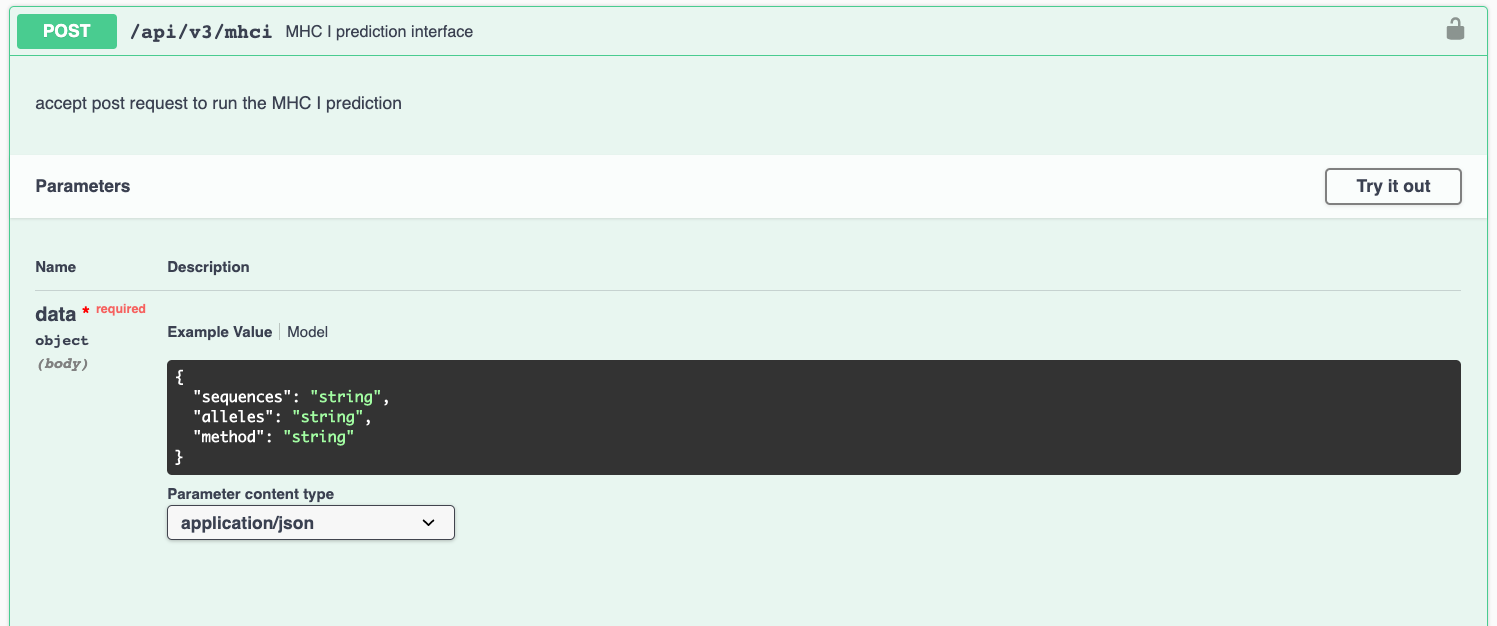 13
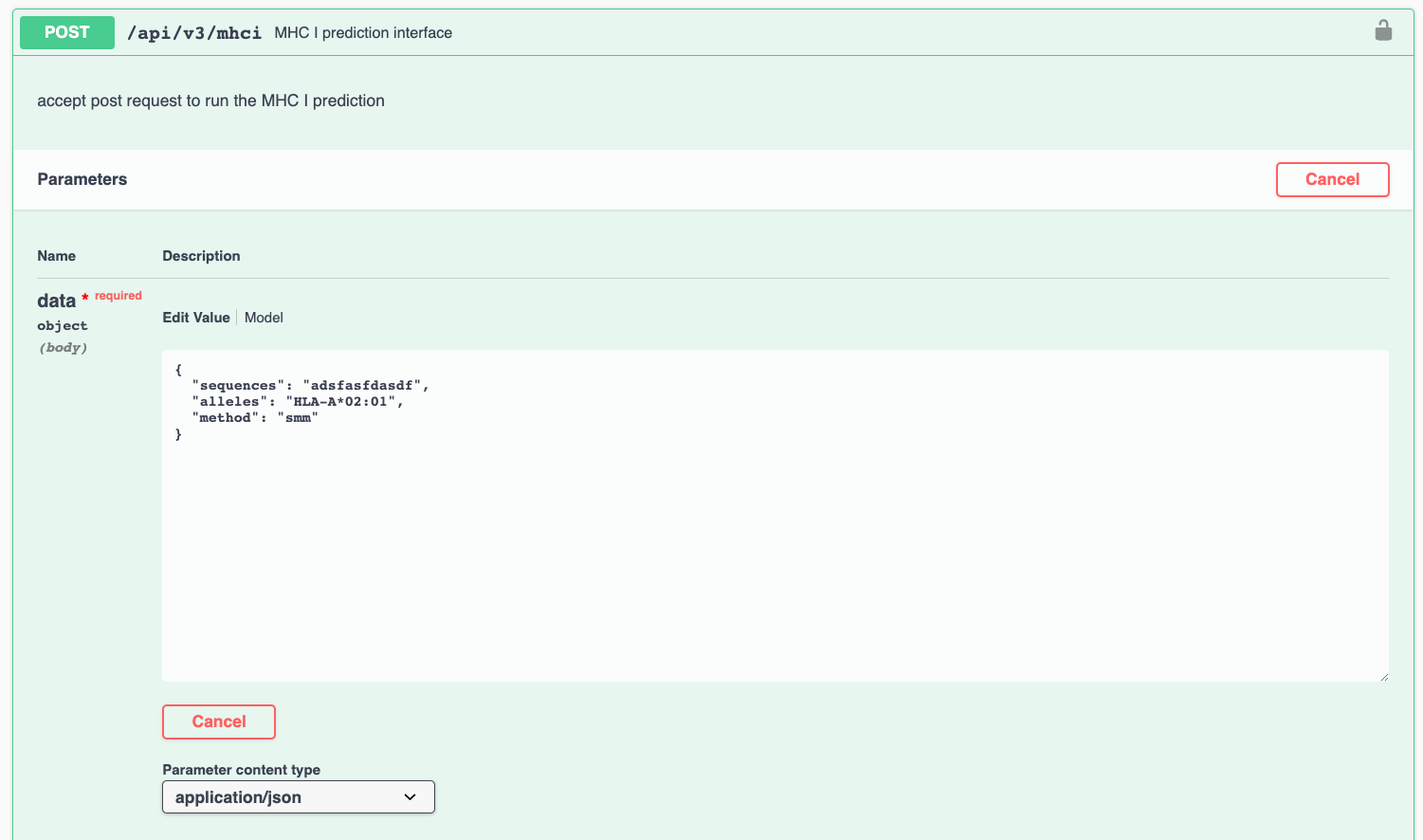 14
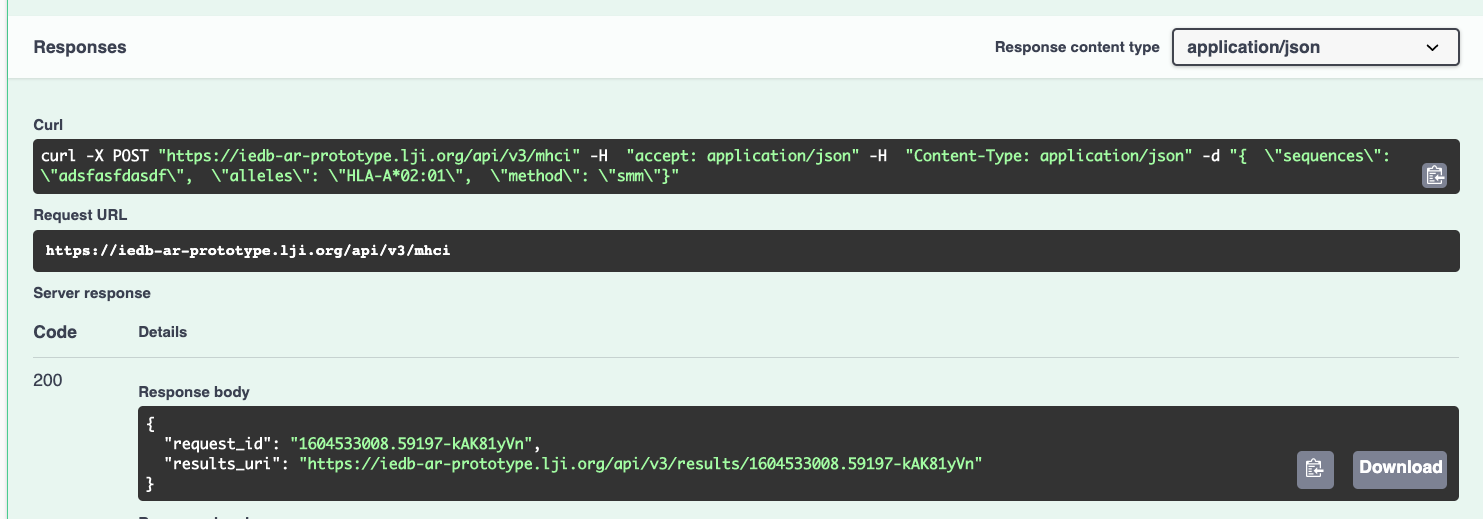 15
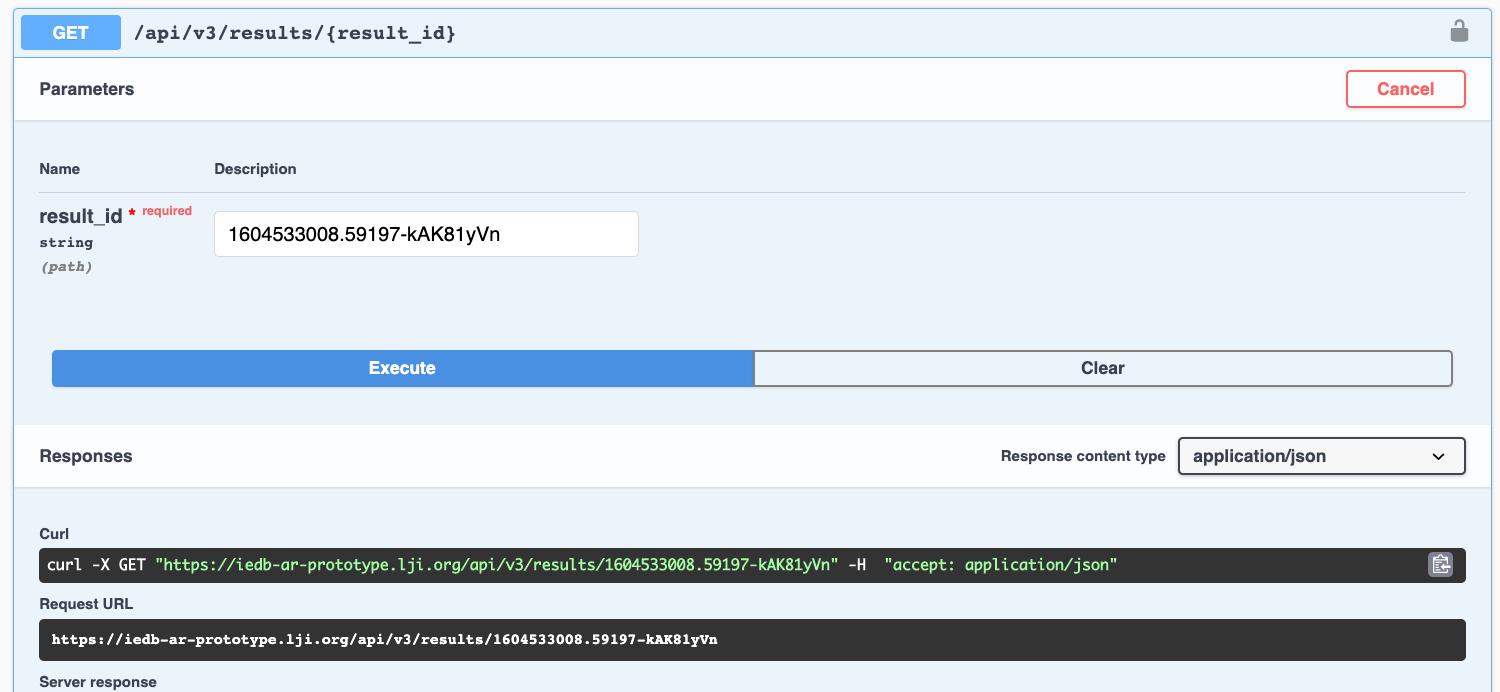 16
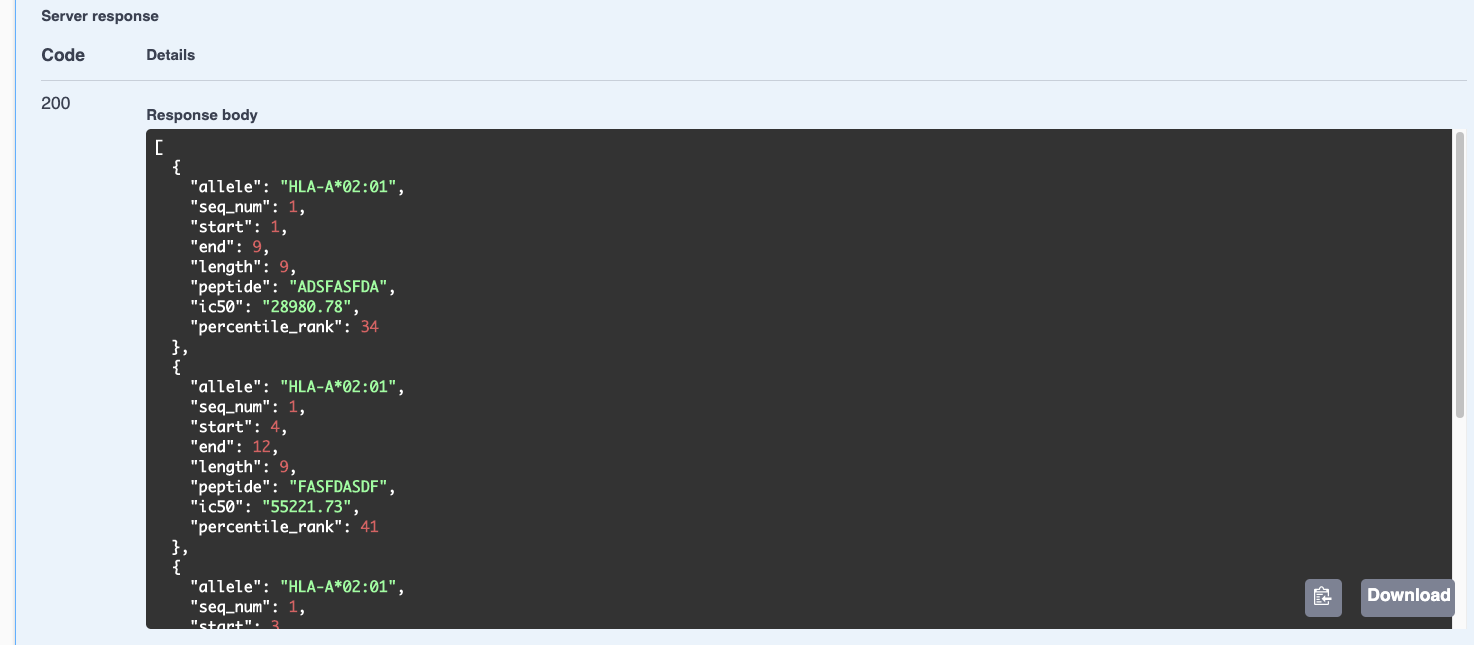 17
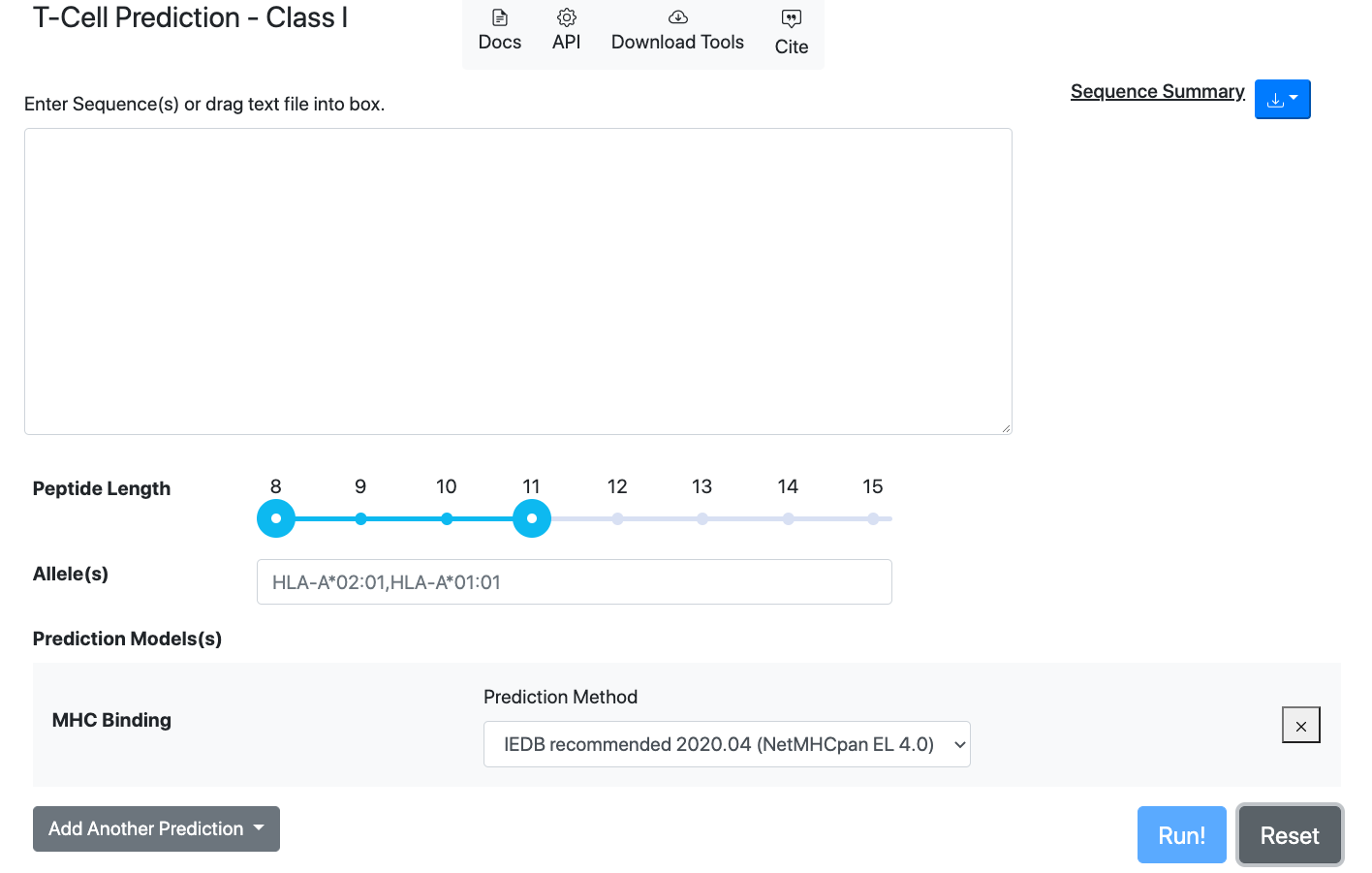 18
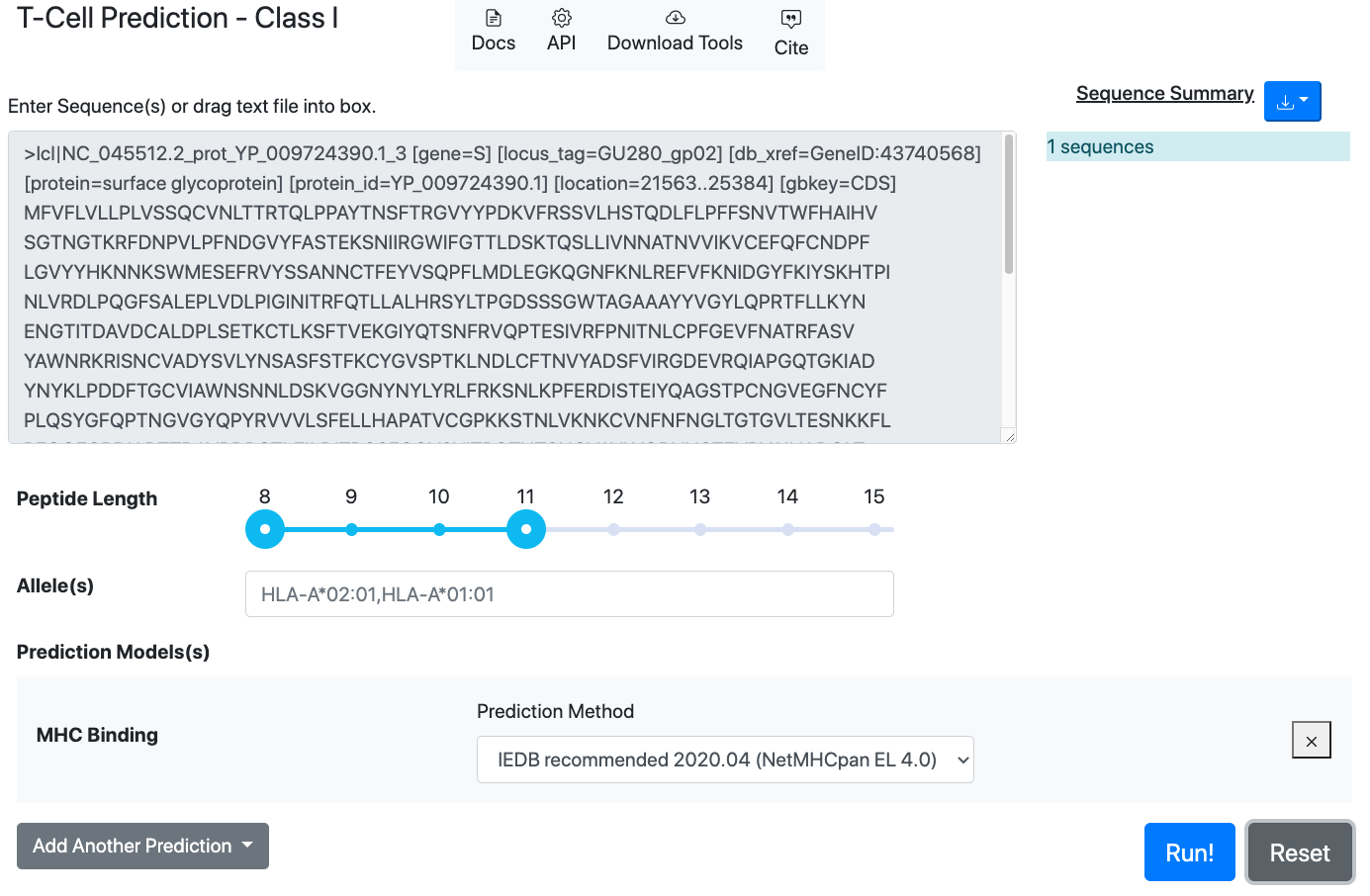 19
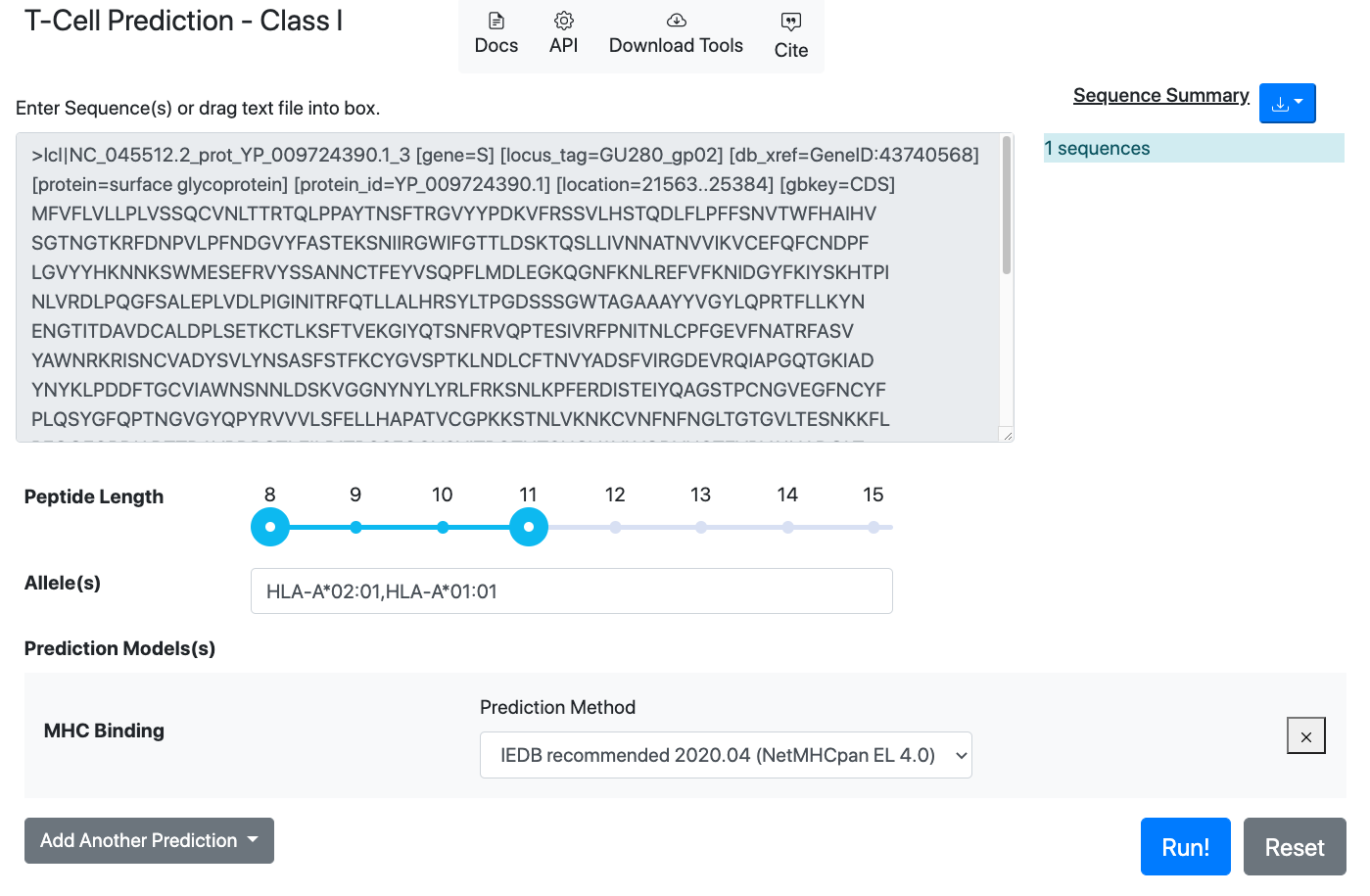 20
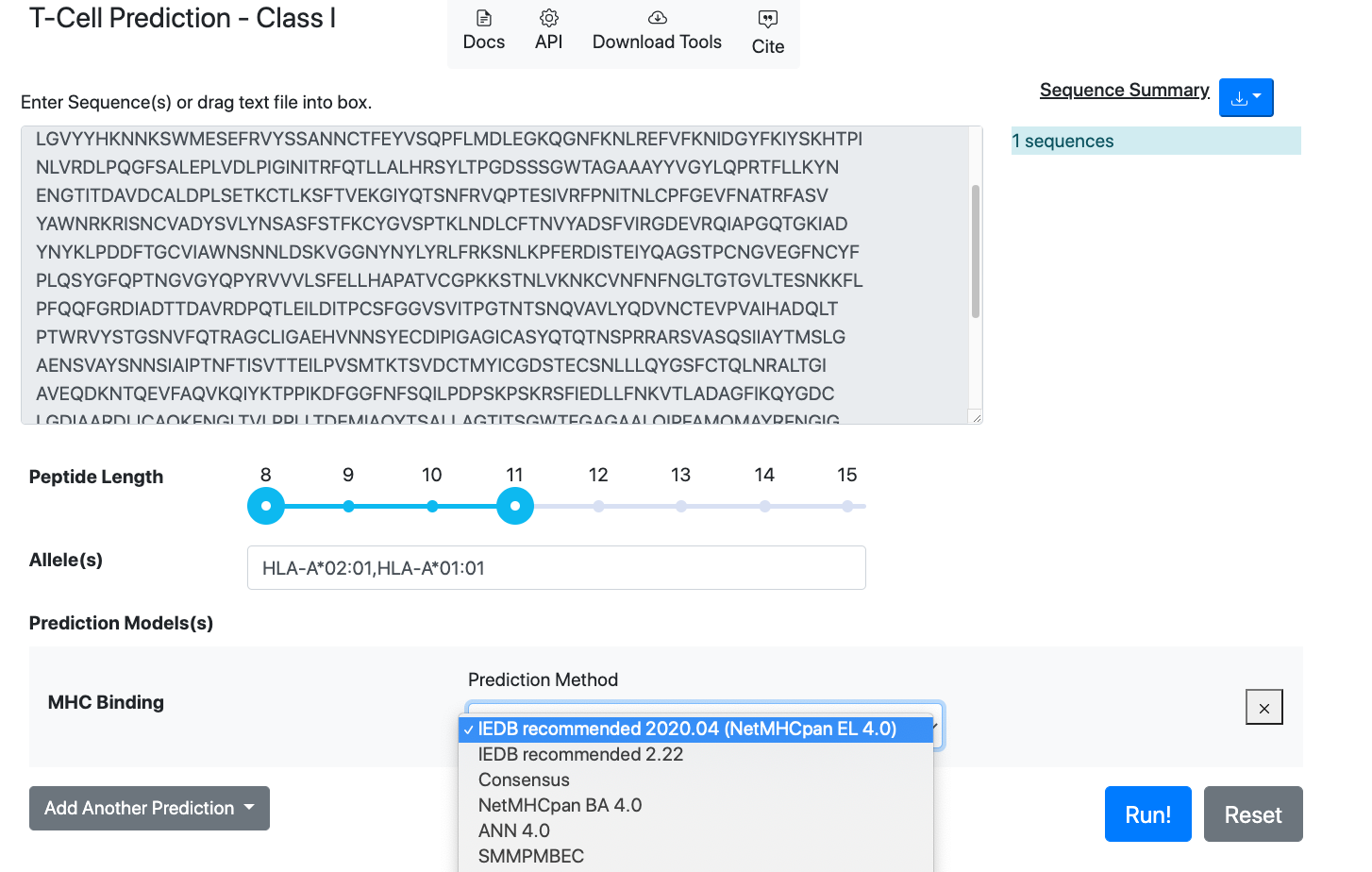 21
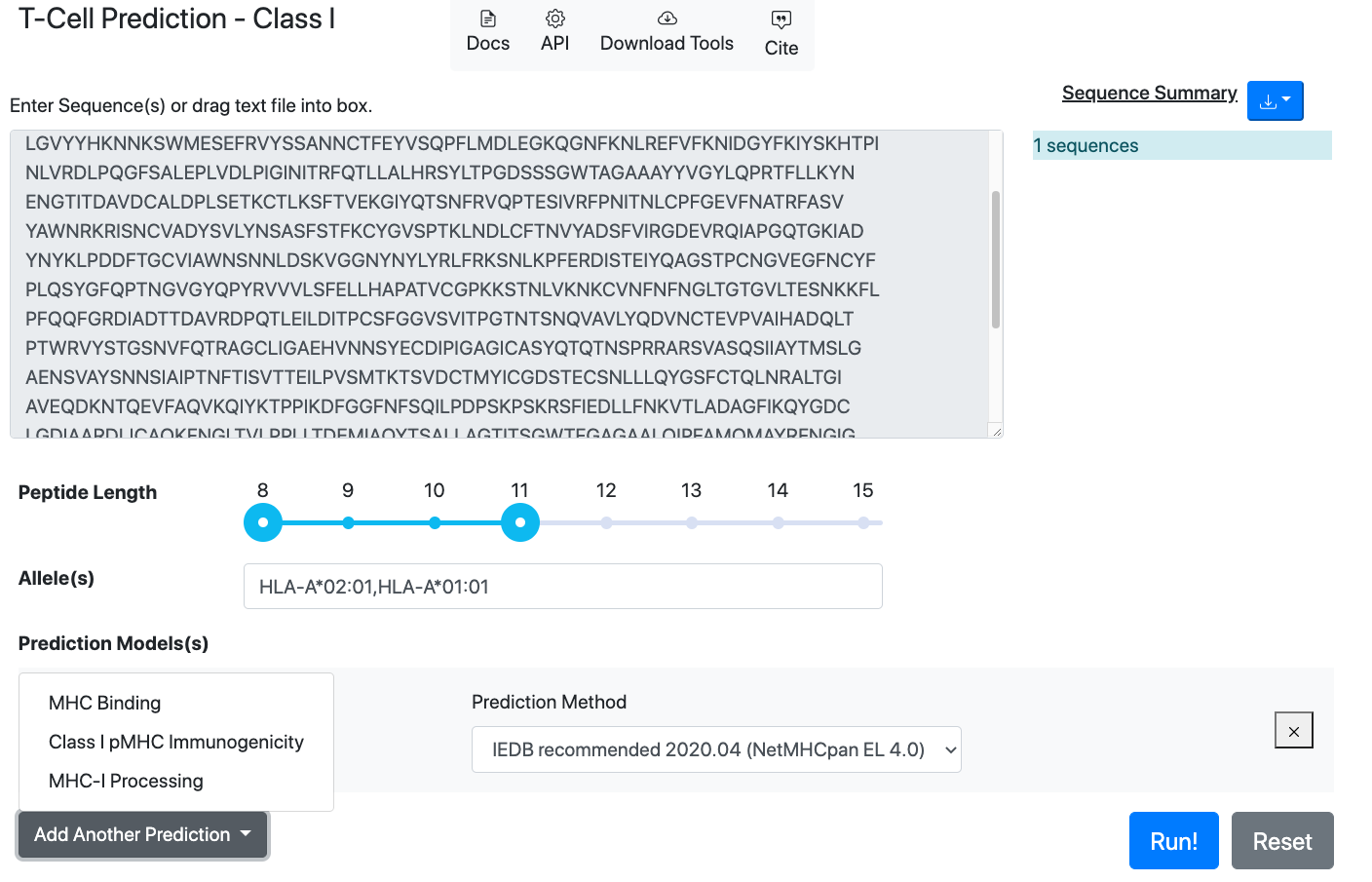 22
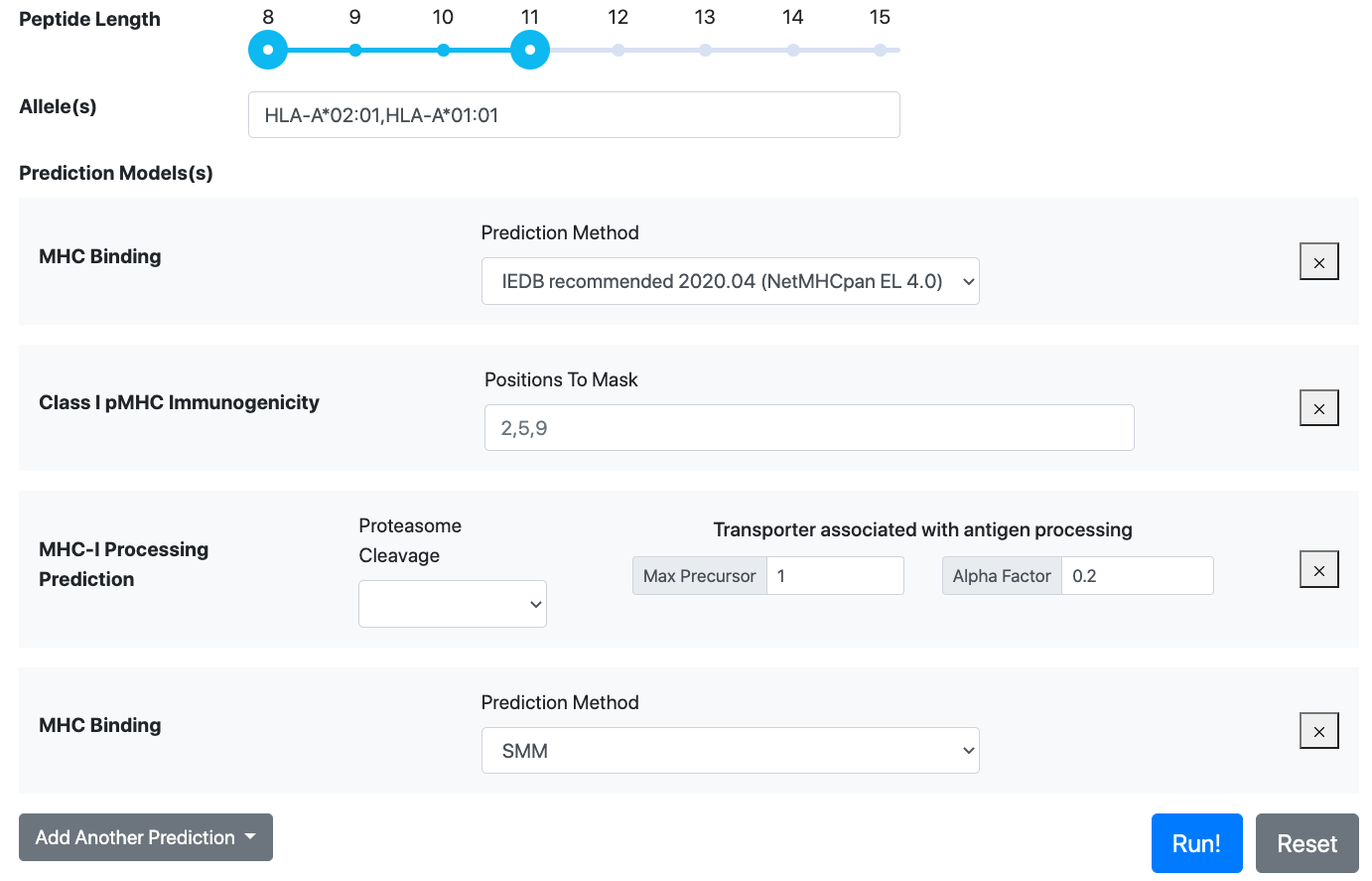 23
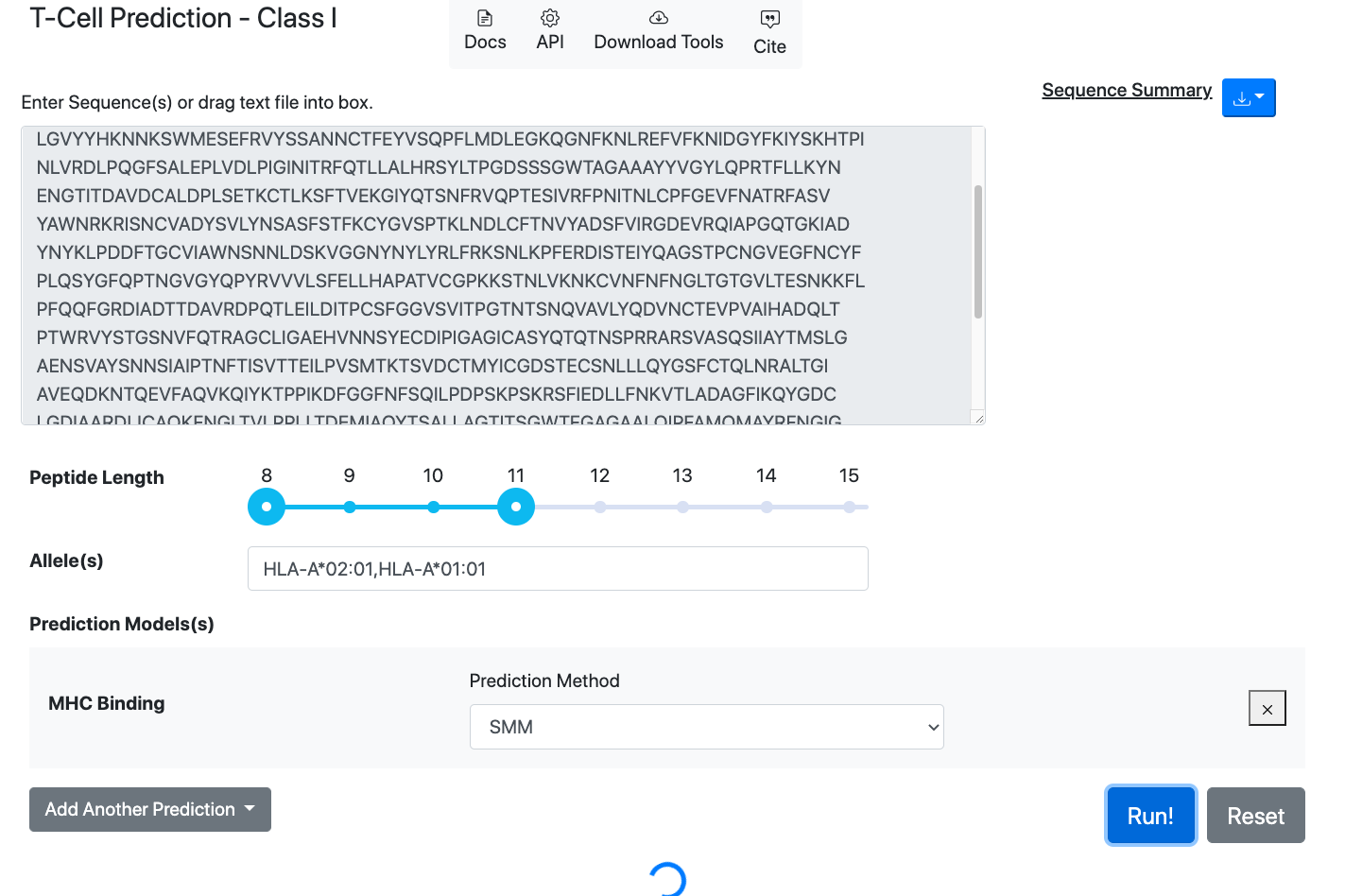 24
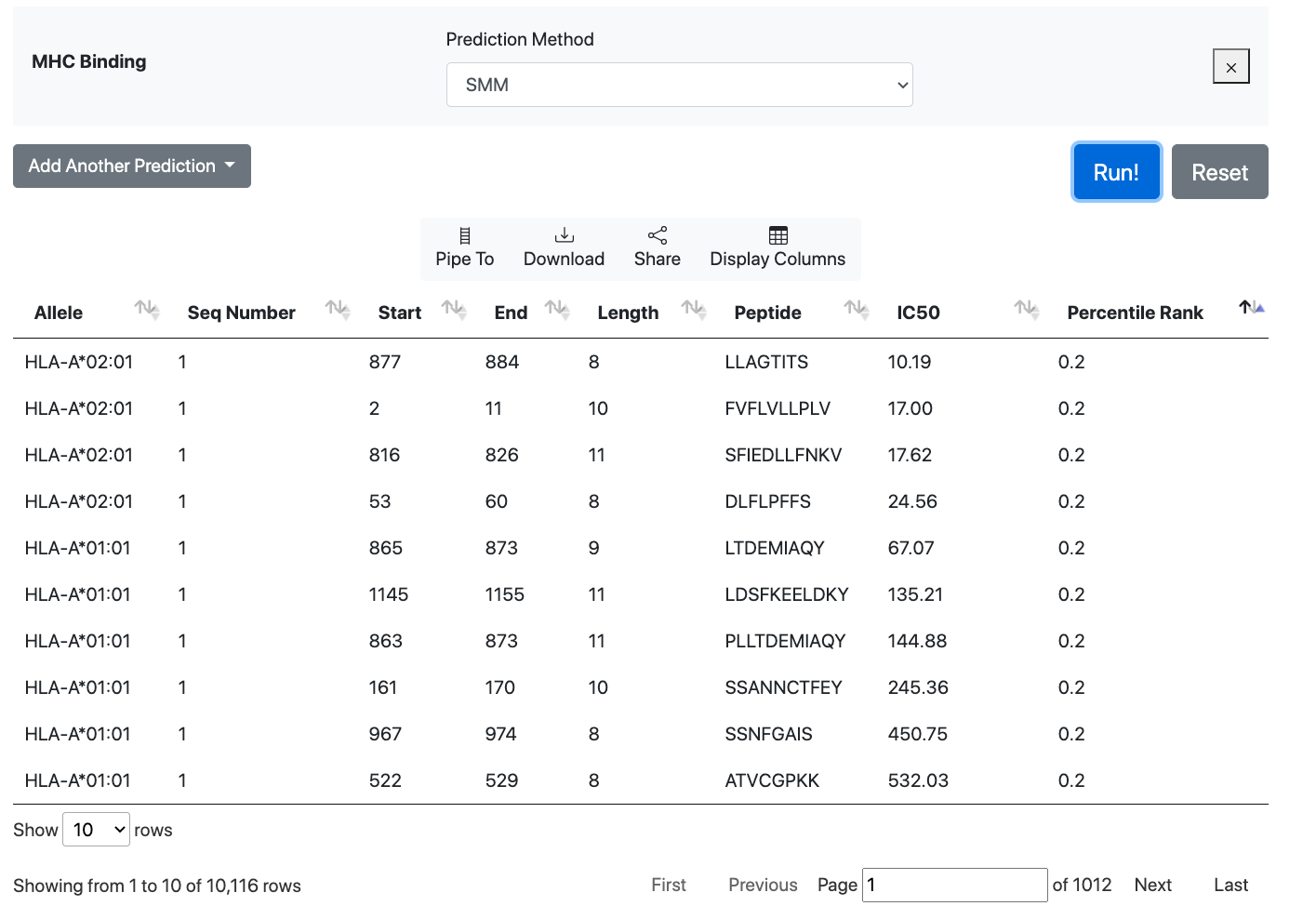 25